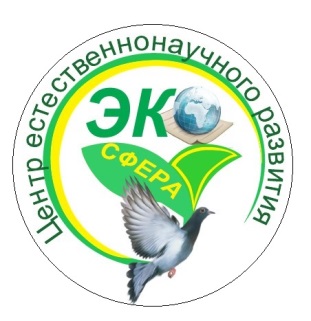 Муниципальное бюджетное учреждение 
дополнительного образования города Костромы
 "Центр естественнонаучного развития  «ЭКОсфера»
(Станция юных натуралистов)"
Сетевые формы реализации дополнительных общеобразовательных общеразвивающих программ. Опыт участия в образовательном проекте “Агроклассы”. Реализация сетевых образовательных проектов “Экспериментариум” и “Росток”
Дувакина Александра Александровна
Старший методист
Кострома, 2018 год
Сетевое взаимодействие с учреждениями ПО– проект «АГРОКЛАССЫ»
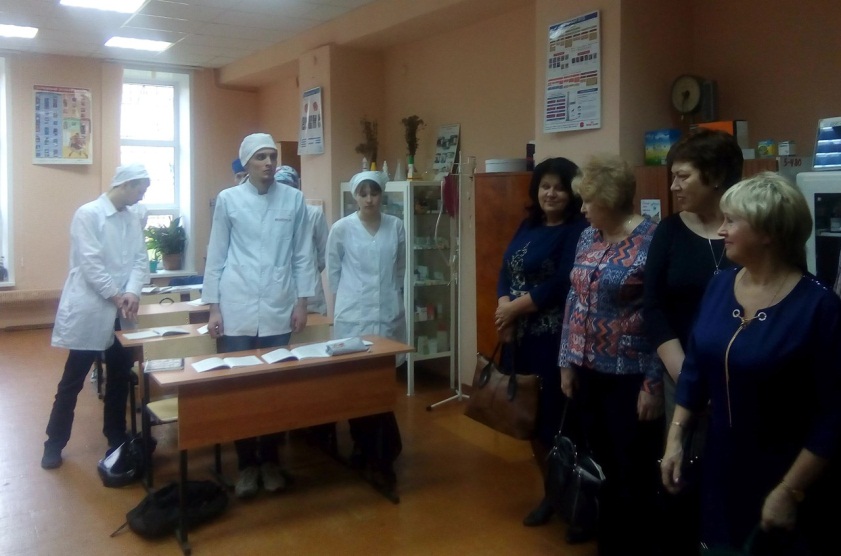 - «Айболит» (ветеринария)
«Зоопсихология»
«Флористика»
«Цветоводство»
«Ландшафтный дизайн»
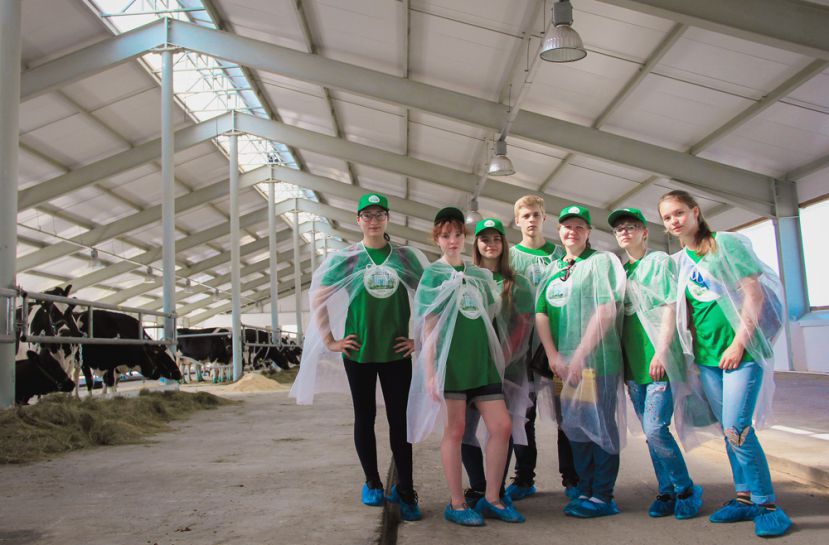 www.themegallery.com
Сетевой проект «Агроклассы»
Подготовка набора соглашений, договоров
КГСХА 

предоставляет в пользование современную материально – техническую базу, 
обеспечивает транспортом педагогов 
перевозка учащихся в учреждение
Центр естественнонаучного развития «ЭКОсфера»

сопровождение проекта 
финансовому обеспечению проекта 
методическое обеспечение проекта
Образовательное учреждение

предоставляет учебный кабинет
назначен ответственный за проект
Плюсы сетевого взаимодействия
- возможность учиться у преподавателей ВУЗа
- практика, опыты, проекты на базе КГСХА 
- профессиональное ориентирование и самоопределение
- удобство организации рабочего процесса
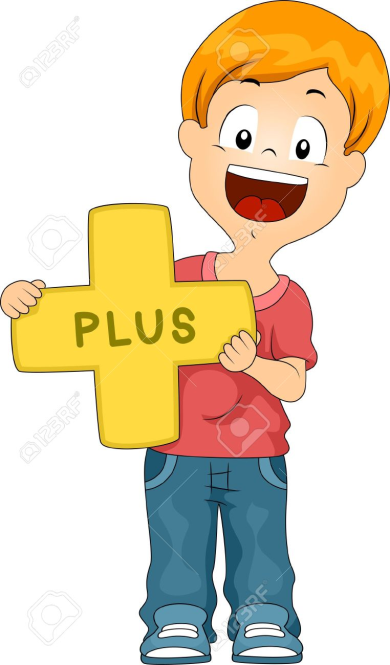 [Speaker Notes: Для реализации проекта не потребуется значительного вложения дополнительных ресурсов, так как предполагается использовать имеющиеся.
Единое ресурсное пространство составляют  следующие компоненты: организационно-функциональное, нормативно-правовое, финансово-экономическое,  кадрово-образовательное, материально-техническое.]
Образовательный проект «Росток»
Цель реализации проекта – создание в городе образовательной площадки по изучению детьми с 5 по 8 классы аграрных наук, приобретению ими опыта самостоятельной экспериментальной и исследовательской деятельности, а также ориентация школьников на дальнейшее получение естественнонаучных знаний.
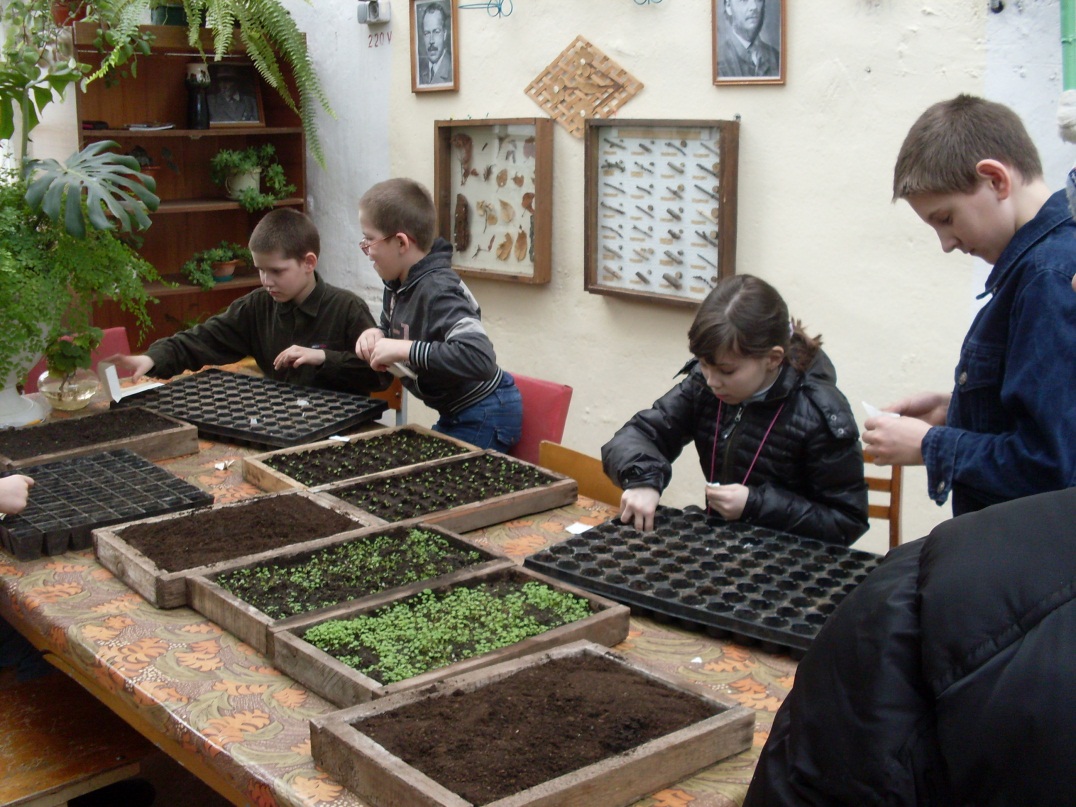 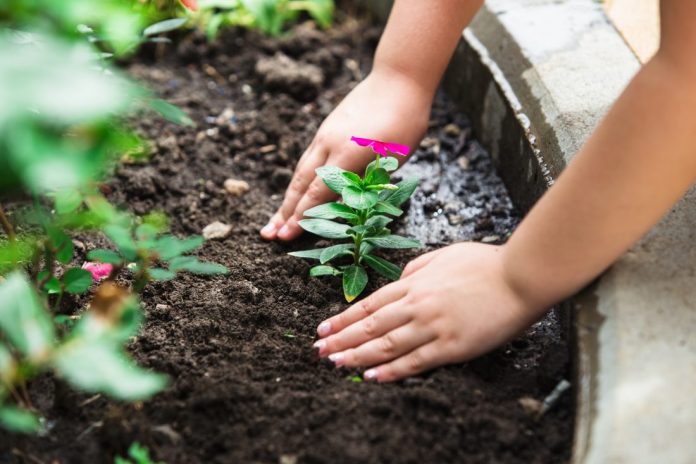 Обеспечение программы «Росток»:
Образовательный проект «Экспериментариум»
Цель реализации проекта – создание в городе образовательной площадки по изучению детьми дошкольного и младшего школьного возраста естественных наук, приобретению ими опыта самостоятельной экспериментальной и исследовательской деятельности, а также ориентация на дальнейшее получение естественнонаучных знаний.
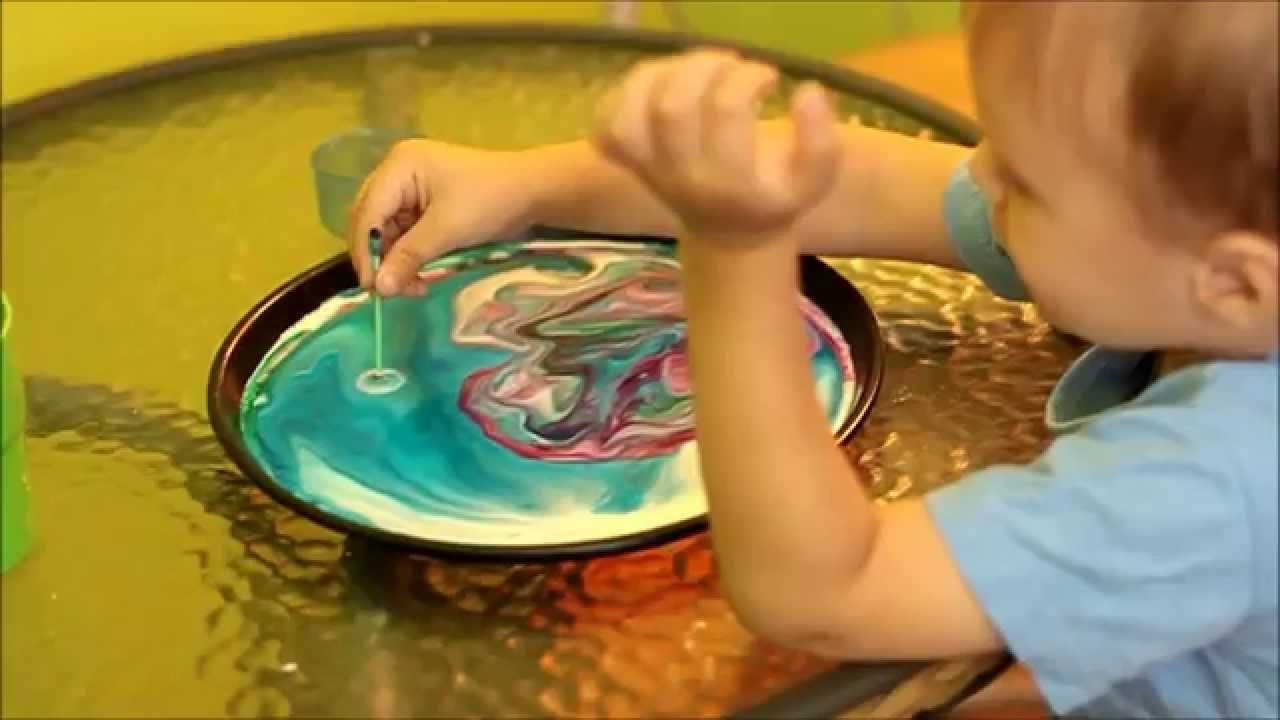 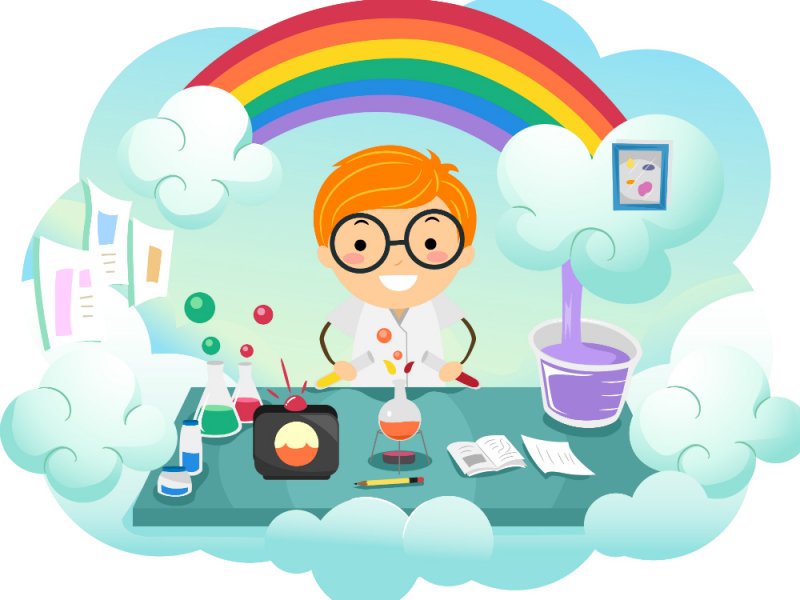 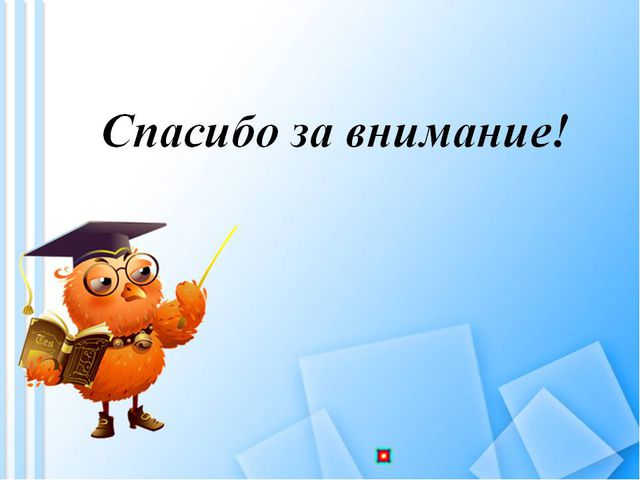 www.themegallery.com